Colegio 
República Argentina
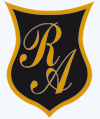 TEXTO INSTRUCTIVO
Semana (22 -23) 24 de agosto al 04  de septiembre 2020
Segundo Básico
PROGRAMA DE INTEGRACIÓN ESCOLAR
¿Qué aprenderemos hoy?
Vamos a:
Reconocer qué es la 
receta y cuáles son sus 
características.
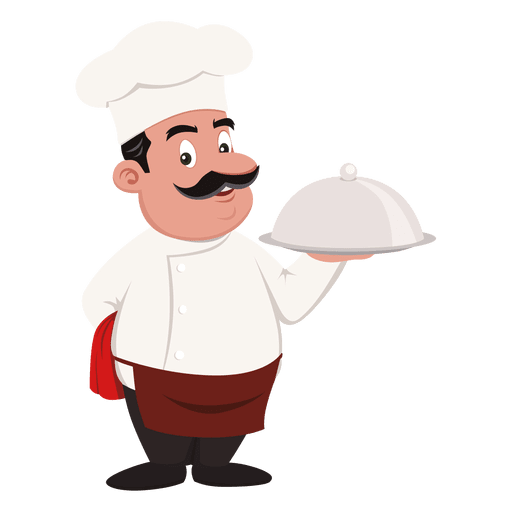 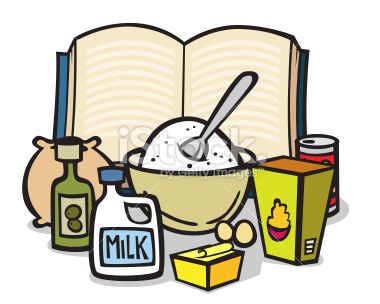 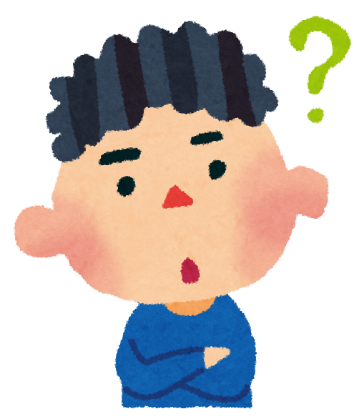 Antes de comenzar…
¿Has visto este tipo de texto antes?

2. ¿Para qué crees que sirve?
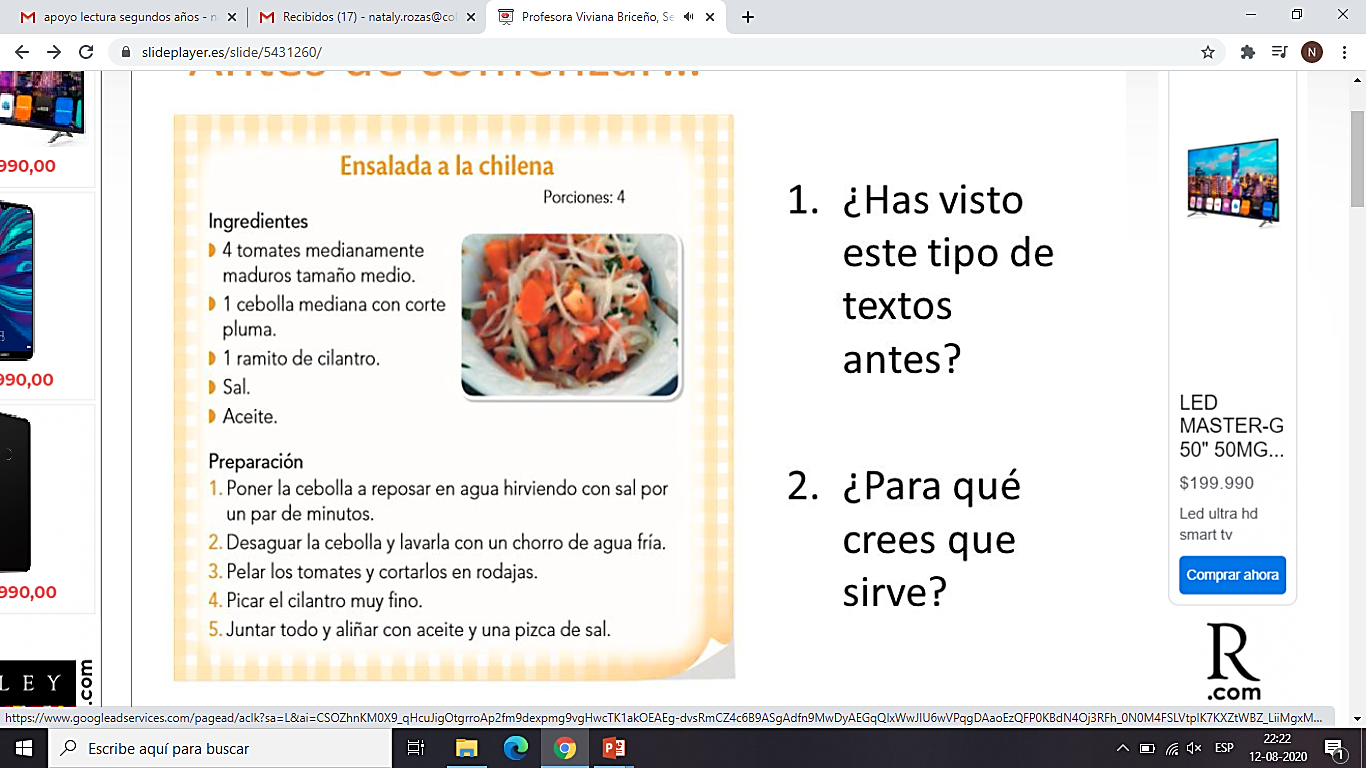 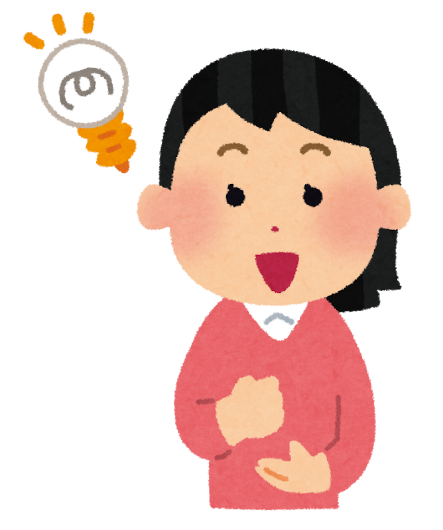 LA RECETA DE COCINA
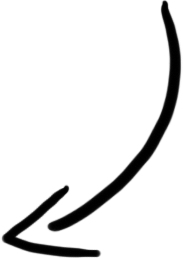 La receta de cocina 
es un texto instructivo
Sirve para entregar los pasos a seguir o instrucciones para preparar un plato de comida.
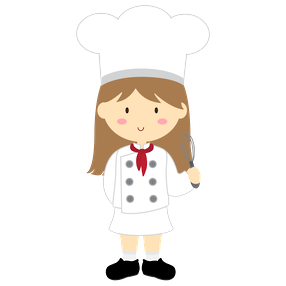 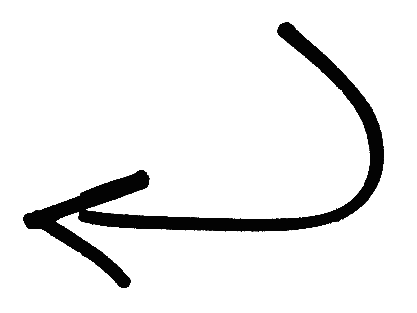 En la preparación de la receta se explica el orden de los pasos a seguir y se indican la cantidad de ingredientes necesarios para preparar el plato y en algunos casos el tiempo y temperatura a hervir, congelar o reposar.
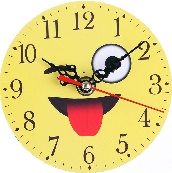 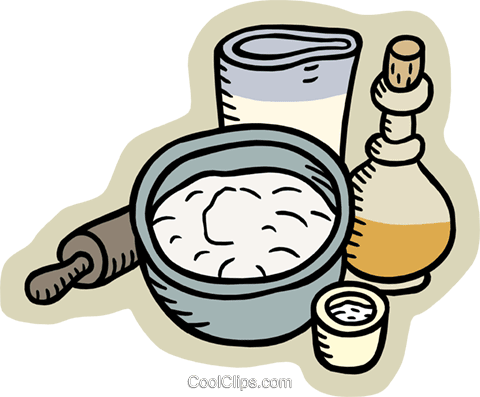 ESTRUCTURA DE LA RECETA
La receta se caracteriza por tener:
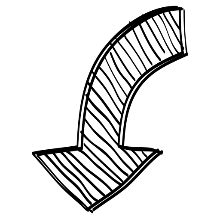 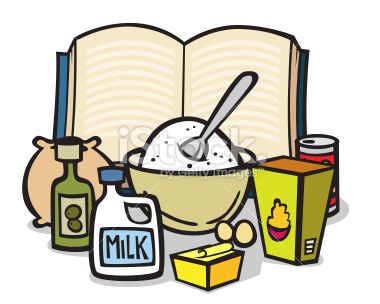 Nombre o título de la receta.
Las porciones (cantidad).
Los ingredientes.
Preparación del plato.
Imagen del platillo terminado.
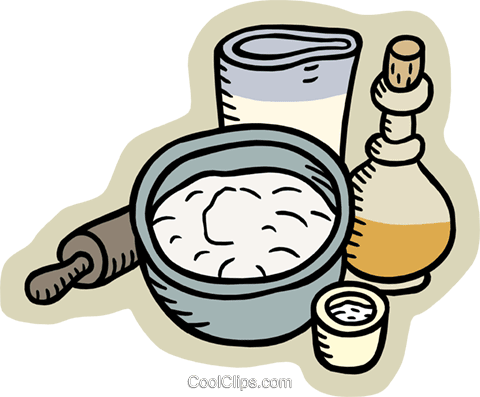 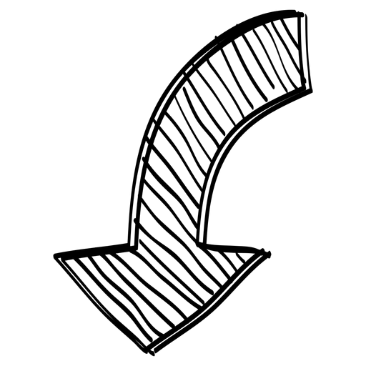 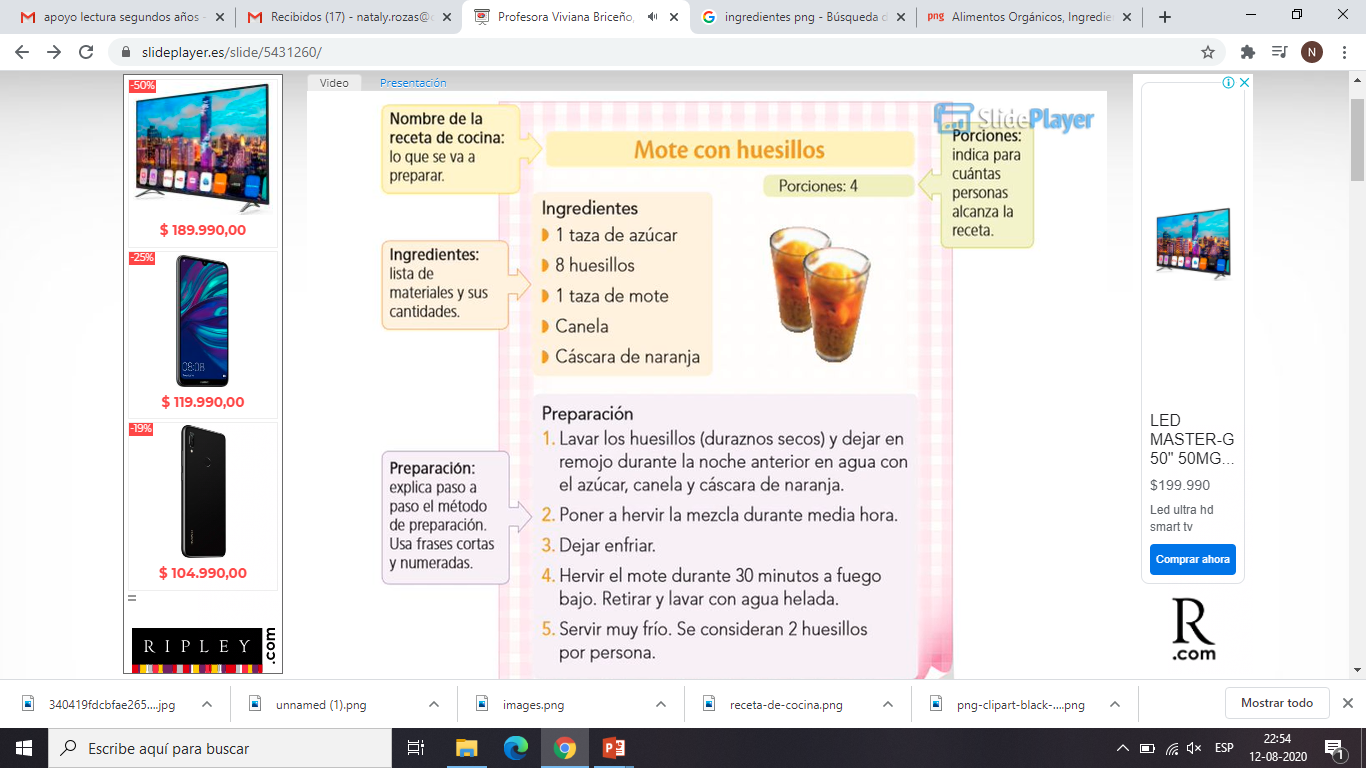 Nombre o título de la receta de cocina: lo que se va a preparar
La receta 
y 
sus partes
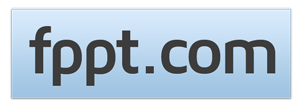 REVISANDO LO APRENDIDO
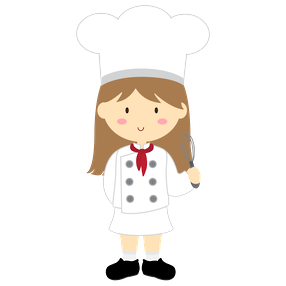 ¿Qué tipo de texto es la receta?
¿Para qué sirve?
¿Cuál es el propósito de la receta?
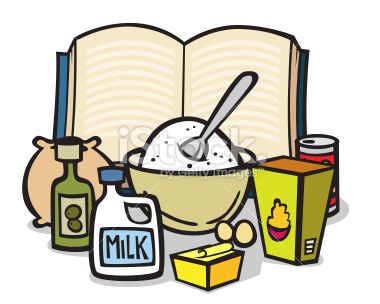 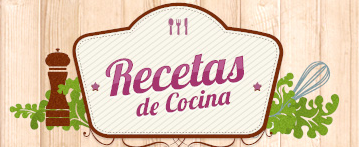 Practiquemos lo aprendido
Galletas de avena
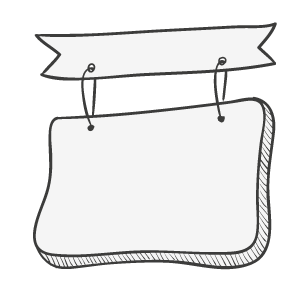 1 plátano.
½ taza de avena 
1 cucharadita de canela
Frutos secos o chip de chocolate (a gusto)
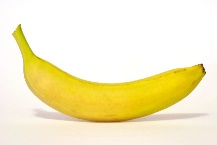 Porciones
2
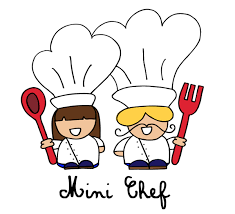 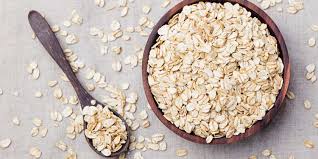 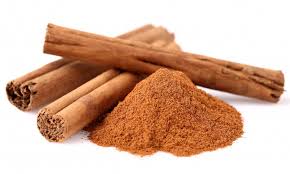 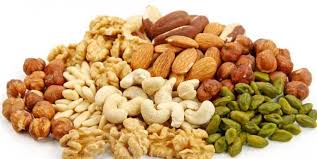 Galletas de avena
Pela el plátano y, con un tenedor, tritúralo hasta lograr un puré.
En un recipiente, vierte el puré de plátano, añade la avena y la canela. Mezcla bien todos los ingredientes.
Con tus manos forma bolitas y colócalas sobre una bandeja apta para horno.
Aplasta un poquito las bolitas (te quedarán con forma de galleta).
Pídele ayuda a un adulto y hornéalas a 200°C durante 20 minutos.
Un adulto que las retire del horno, deja que se enfríen y sírvelas en un plato. ¡Ya puedes disfrutar de tus galletas de avena!.
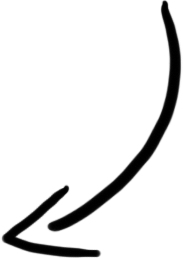 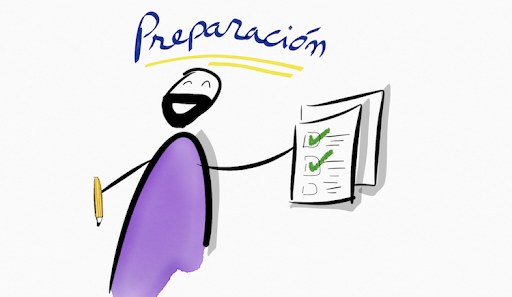 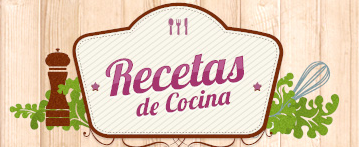 FELICITACIONES!!!
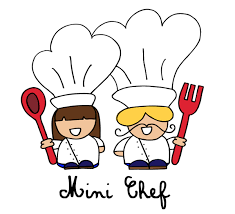 DISFRUTA TUS GALLETAS
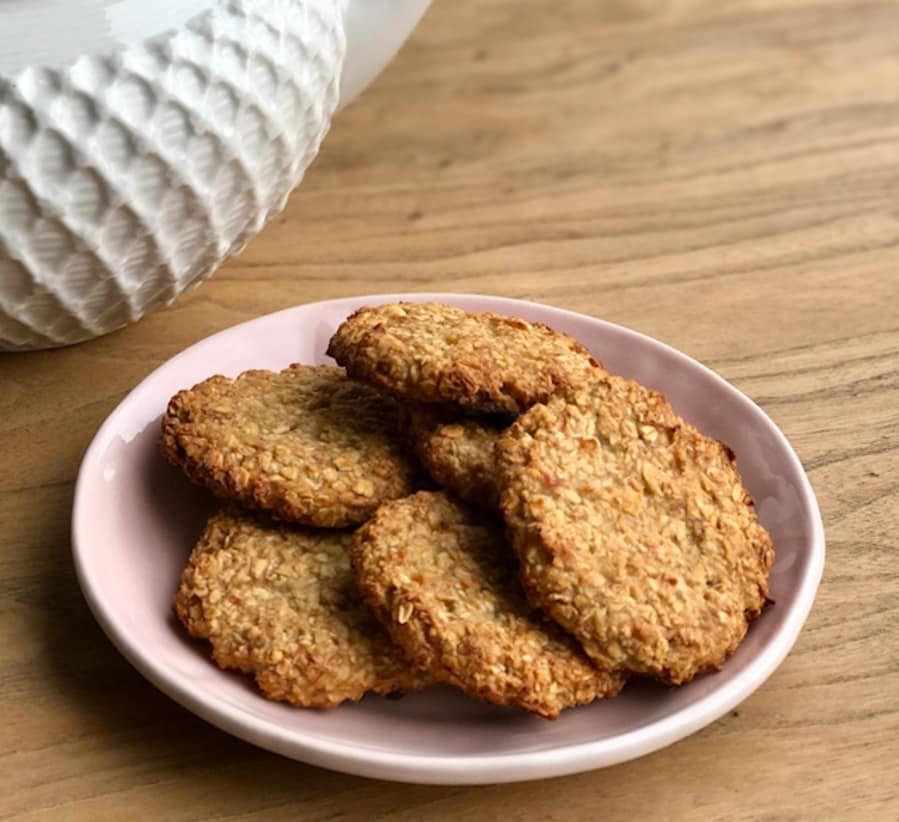 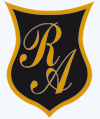 Buen trabajo
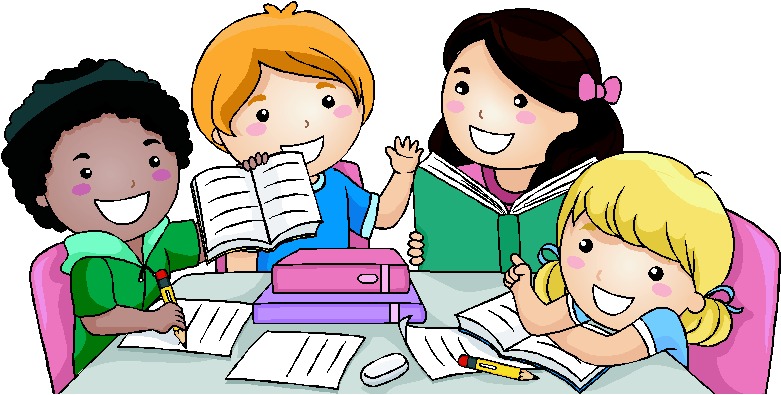 PROGRAMA DE INTEGRACIÓN ESCOLAR